Warm Up
Translate this sentence into symbolic logic, and describe a weather pattern and transportation method that causes the proposition to be false.

It is snowing today, and if it is raining or snowing then we won’t walk to school.
Warm Up – Solution
Translate this sentence into symbolic logic, and describe a weather pattern and transportation method that causes the proposition to be false.

It is snowing today, and if it is raining or snowing then we won’t walk to school.

Robbie’s process: identify connecting words, identify propositions, figure out parentheses.
Warm Up – Solution
Translate this sentence into symbolic logic, and describe a weather pattern and transportation method that causes the proposition to be false.

It is snowing today, and if it is raining or snowing then we won’t walk to school.

Identify connecting words: look for and, or, not, if-then, etc.
Warm Up – Solution
Translate this sentence into symbolic logic, and describe a weather pattern and transportation method that causes the proposition to be false.

It is snowing today, and if it is raining or snowing then we won’t walk to school.

Identify propositions: What’s left are propositions, look for repeats and hidden negations.
Warm Up – Solution
Translate this sentence into symbolic logic, and describe a weather pattern and transportation method that causes the proposition to be false.

It is snowing today, and if it is raining or snowing then we won’t walk to school.

Figure out parentheses
“raining or snowing” is the condition of the implication, not walking to school is the conclusion. Omitted words in other clauses hint that “It is snowing today” stands on its own.
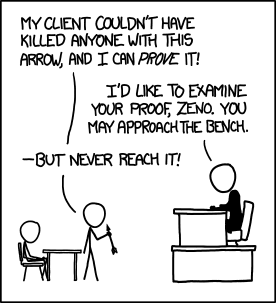 xkcd.com/1153
Our First Proof and Digital Logic
CSE 311 Spring 2022
Lecture 3
Announcements: Office Hours
A chance to talk to staff about the class.
Advice:
You don’t have to have a question to come to office hours! (It can help, though)
Aim early on in the “homework cycle” (i.e., long before the deadline).
We won’t answer every kind of question in office hours:
	We don’t “pregrade” homework. We won’t tell you whether something is right or wrong.
	We will help on homework, but not usually by “giving hints.” We’ll usually ask questions about what you’ve tried, ask questions to help you decide what to do next, or point you to good examples to look at. 

You’re allowed to talk to others at office hours, as long as you’re still following the collaboration policy.
Announcements: Section Materials
Handouts and solutions from yesterday’s sections are on the calendar.
Section solutions should be one of your most-used resources.
They’re staff-written solutions for problems that are often similar to homeworks.
When you’re wondering how much explanation to give, or what kind of formatting we might expect, section solutions are the first place to look (along with lecture slides).
A section 1 “recap video” is also up on panopto.
We’re recycling a video from 20Au this week; the questions covered were the same, but some logistical comments may be out of date.
Today
Our first proof!
Contrapositives and digital logic.
Homework Submissions
Our First Proof
Last Time
Properties of Logical Connectives
We will always give you this list!
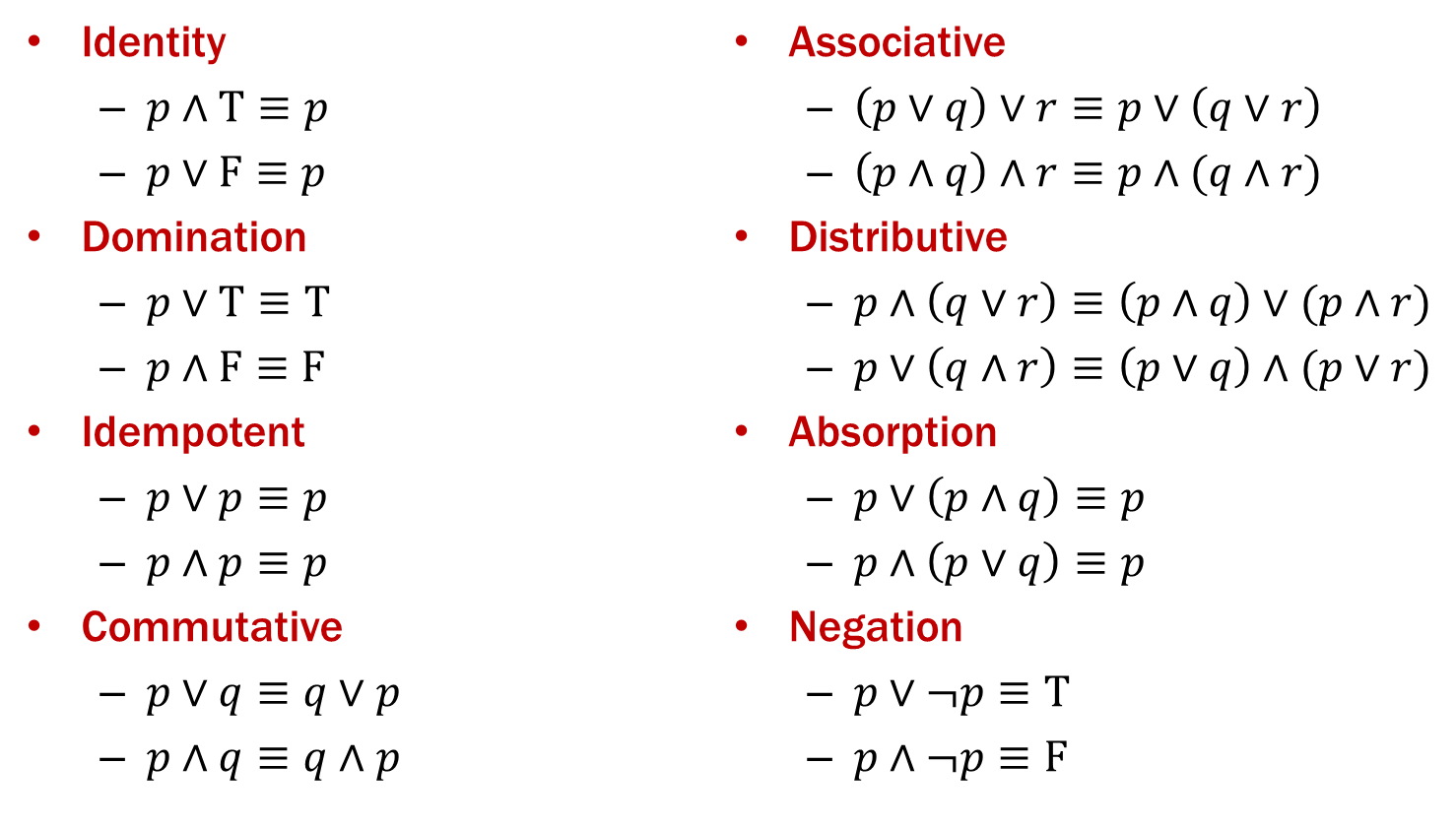 Using Our Rules
WOW that was a lot of rules.
Why do we need them? Simplification!
Let’s go back to the “law of implication” example.
Our First Proof
Our First Proof
How do we write a proof?
It’s not always plug-and-chug…we’ll be highlighting strategies throughout the quarter.

To start with:
Make sure we know what we want to show…
Our First Proof
Let’s apply a rule
Our First Proof
Our First Proof
Set ourselves an intermediate goal.
Let’s try to simplify those last two pieces
Associative law
Connect up the things we’re working on.
Our First Proof
Set ourselves an intermediate goal.
Let’s try to simplify those last two pieces
Our First Proof
Set ourselves an intermediate goal.
Let’s try to simplify those last two pieces
Negation
Should make things simpler.
Our First Proof
Set ourselves an intermediate goal.
Let’s try to simplify those last two pieces
Identity
Should make things simpler.
Our First Proof
Our First Proof
Commutative
Make the expression look exactly like the law (more on this later)
Our First Proof
Our First Proof
Commutative
Make the expression look exactly like the law (more on this later)
Identity
Simplifies the part we want to disappear.
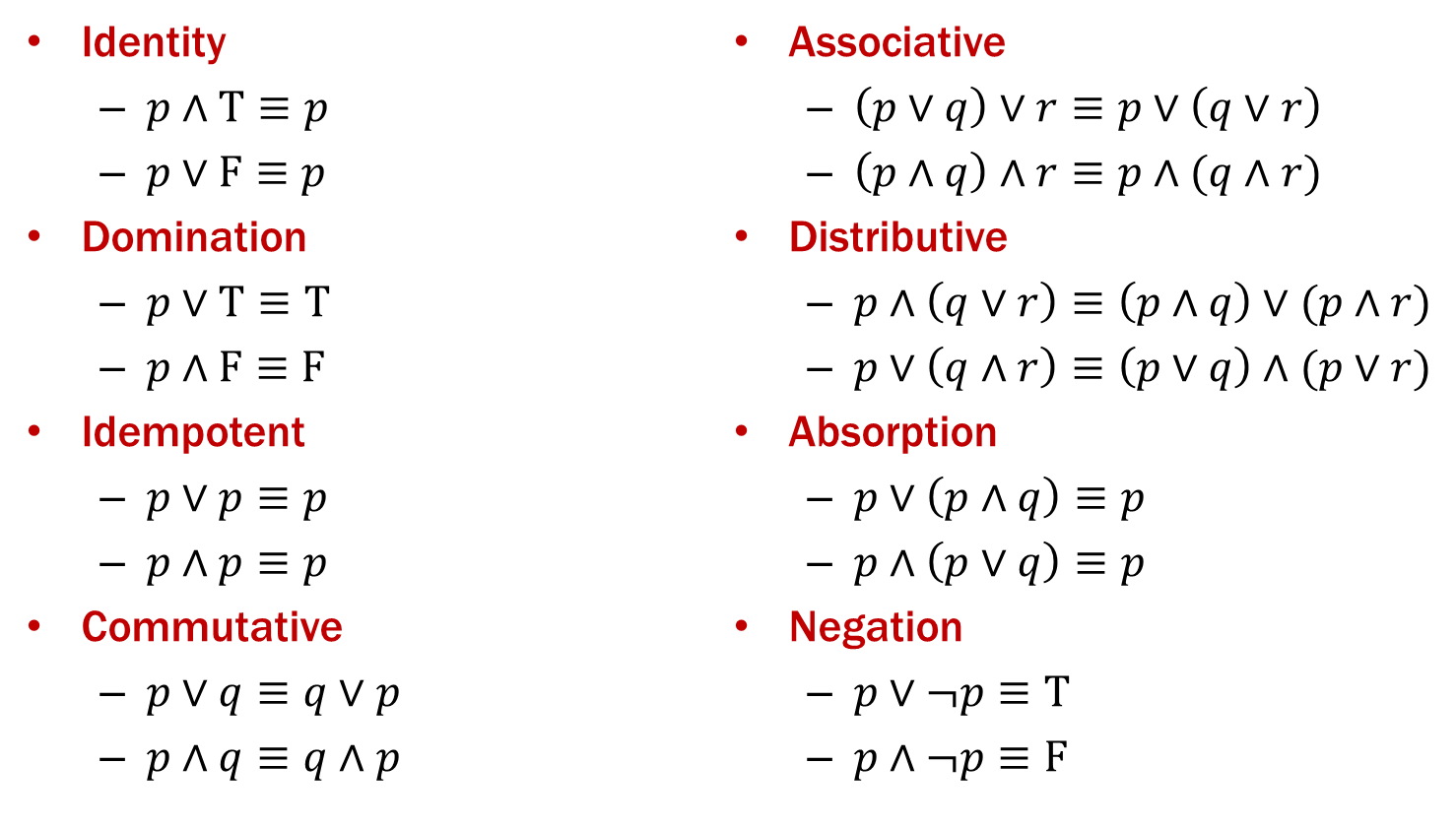 Our First Proof
Commutative followed by Identity 
Look exactly like the law, then apply it.
We’re done!!!
Commutativity
More on Our First Proof
Our First Proof
Associative
Distributive
Negation
Identity
Commutative
Distributive
Commutative
Negation
Commutative
Identity
More on Our First Proof
With practice (and quite a bit of squinting) you can see not just the ironclad guarantee, but also the reason why something is true.
That’s not easy with a truth table.

Proofs can also communicate intuition about why a statement is true.
We’ll practice extracting intuition from proofs more this quarter.
Modifying Implications
Converse, Contrapositive
Contrapositive:
q  p

Inverse: 
p  q
Implication:
p  q

Converse: 
q  p
If I don’t have my umbrella, then it is not raining.
If it’s raining, then I have my umbrella.
If I have my umbrella, then it is raining.
If it is not raining, then I don’t have my umbrella.
How do these relate to each other?
Converse, Contrapositive
Contrapositive:
q  p

Inverse: 
p  q
Implication:
p  q

Converse: 
q  p
An implication and its contrapositive have the same truth value!
Contrapositive
pollev.com/uwcse311

Help me adjust my explanation!
Contrapositive
Law of Implication
Commutativity
Double Negation
Law of Implication
All of our rules deal with ORs and ANDs, let’s switch the implication to just use AND/NOT/OR.
And do the same with our target
	It’s ok to work from both ends. In fact it’s a very common strategy!
Now how do we get the top to look like the bottom? 
	Just a few more rules and we’re done!
Work from both ends, but…
…make sure at the end, if you read from top-to-bottom, every step makes sense.
When proving an equivalence you must:1. Start with the left side (or right side)
2. Modify what you had in the last step (using an equivalence)
3. Derive the right side (or left side if you started with the right)
You may not start with the equivalence you’re trying to show, and simplify to something “obviously true.” 
More on why later in the quarter, but tl;dr for now is you can’t use your goal as a starting assumption (it’s what you’re trying to show! If you knew it, no need to write a proof).
Digital Logic
Digital Circuits
Computing With Logic
T  corresponds to 1 or “high” voltage 
F  corresponds to 0 or “low” voltage

Gates 
Take inputs and produce outputs (functions)
Several kinds of gates
Correspond to propositional connectives (most of them)
And Gate
AND Connective
AND Gate
vs.
p  q
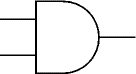 p
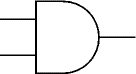 AND
OUT
q
p
AND
OUT
q
“block looks like D of AND”
Or Gate
OR Connective
OR Gate
vs.
p
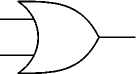 p  q
OR
OUT
q
p
q
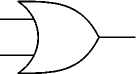 OUT
OR
“arrowhead block looks like V”
Not Gates
NOT Gate
NOT Connective
vs.
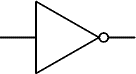 p
NOT
Also called 
inverter
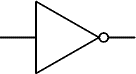 p
NOT
p
OUT
OUT
Blobs are Okay!
You may write gates using blobs instead of shapes!
p
OUT
AND
q
p
OUT
OR
q
p
NOT
OUT
Combinational Logic Circuits
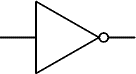 p
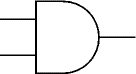 NOT
AND
OUT
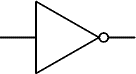 q
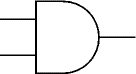 NOT
AND
r
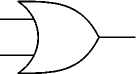 OR
s
Values get sent along wires connecting gates
Combinational Logic Circuits
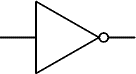 p
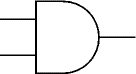 NOT
AND
OUT
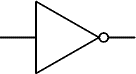 q
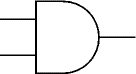 NOT
AND
r
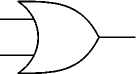 OR
s
Values get sent along wires connecting gates
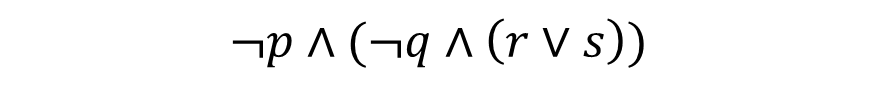 Combinational Logic Circuits
p
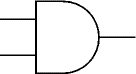 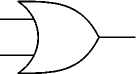 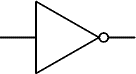 q
OR
OUT
NOT
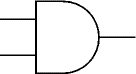 AND
r
AND
Wires can send one value to multiple gates!
Combinational Logic Circuits
p
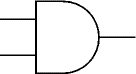 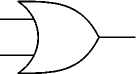 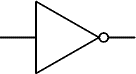 q
OR
OUT
NOT
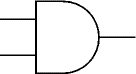 AND
r
AND
Wires can send one value to multiple gates!
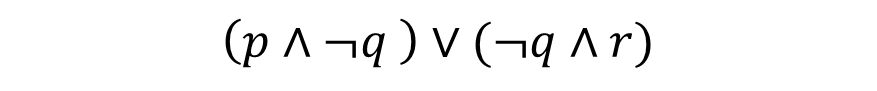 More Vocabulary
Vocabulary!
Tautology if it is always true.
Contradiction if it is always false.
Contingency if it can be both true and false.
A proposition is a….
Another Proof
Another Proof
Proof-writing tip:
Take a step back.
Pause and carefully look at what you have. You might see where to go next…
Law of Implication
It’s easier if everything is AND/OR/NOT
DeMorgan’s Law
Gets rid of some parentheses/just a gut feeling.
We’re done!
Another Proof
Law of implication
DeMorgan’s Law
Associative
Associative
Commutative
Negation
Commutative
Domination
Commutative
Negation
Computing Equivalence
Given two propositions, can we write an algorithm to determine if they are equivalent?
What is the runtime of our algorithm?
Computing Equivalence
Given two propositions, can we write an algorithm to determine if they are equivalent?
Yes!  Generate the truth tables for both propositions and check if they are the same for every entry.
What is the runtime of our algorithm?